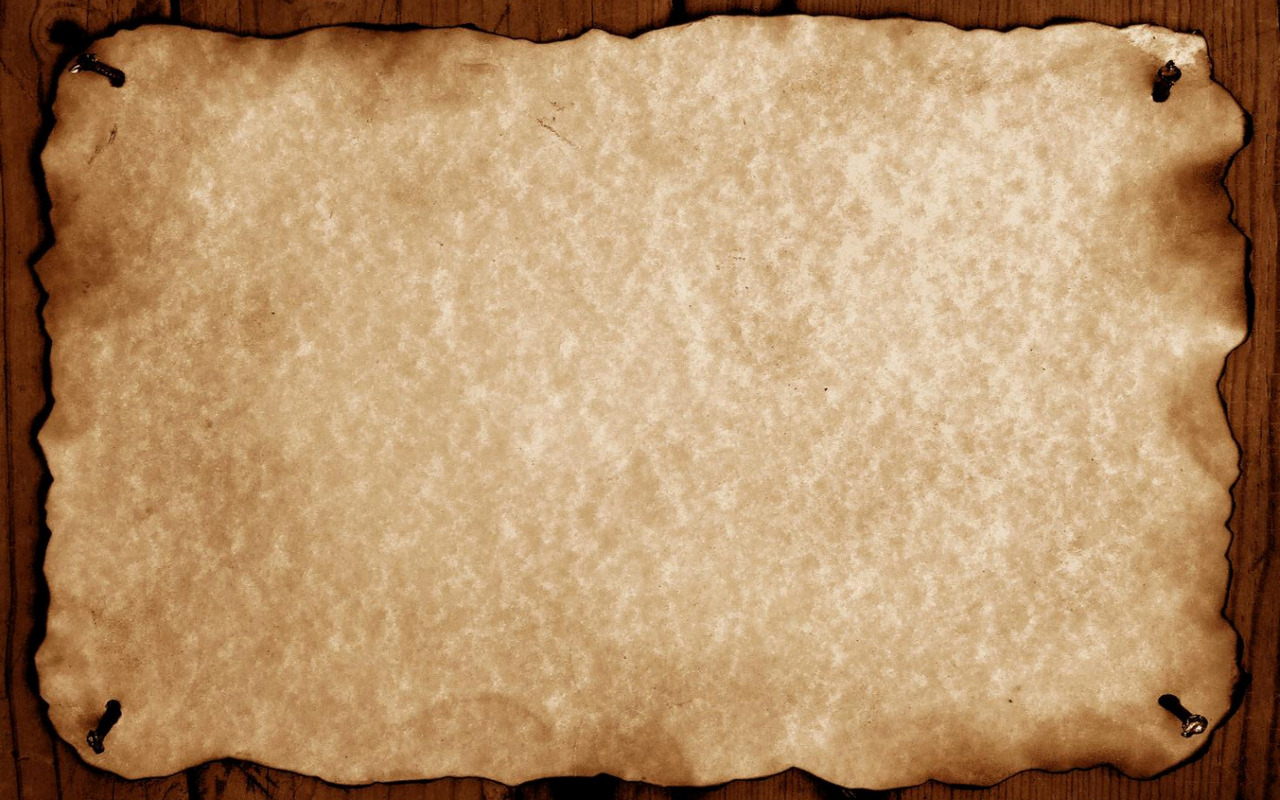 Great  & Terrible
1 Timothy 3:14 - 4:3
[Speaker Notes: Paul, in this text, contends that God’s revealed scheme of Redemption is, without controversy, GREAT

As such, how TERRIBLE that some who had accepted that Faith, would then depart from it!]
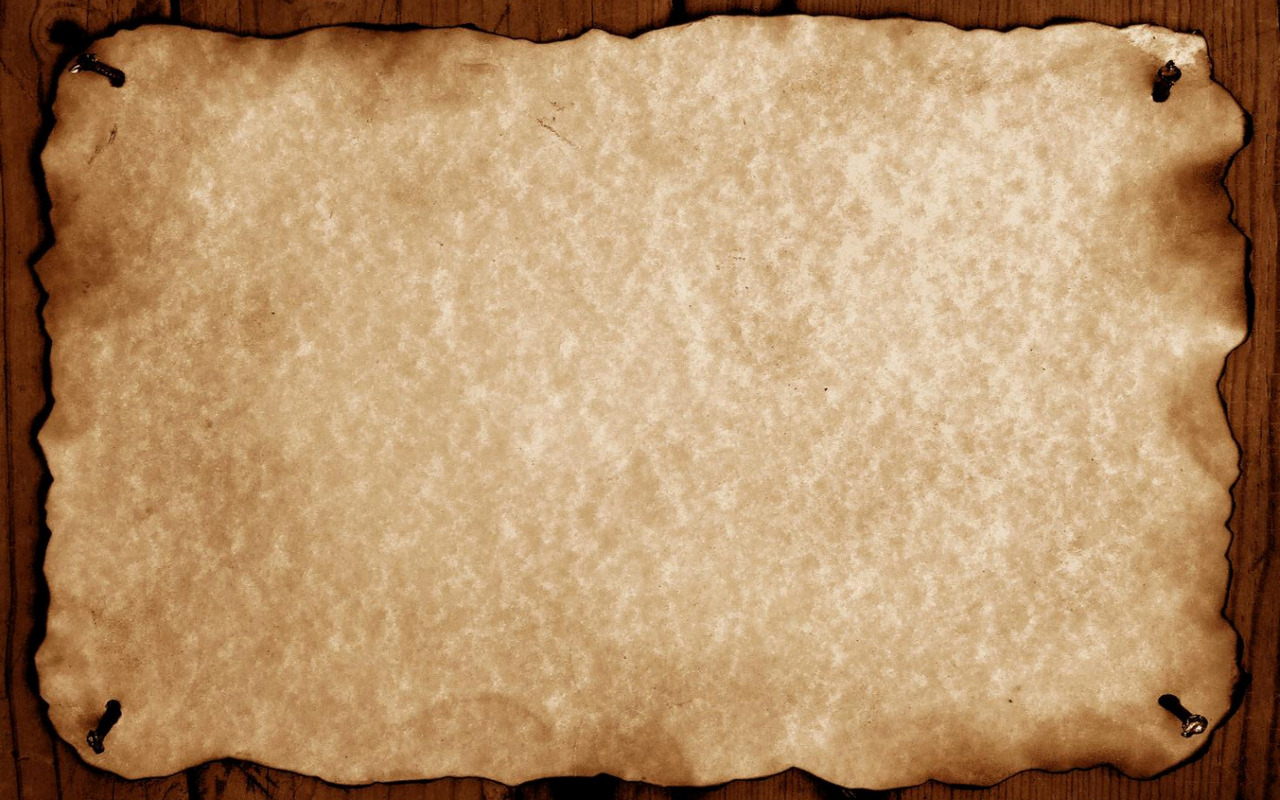 Great is theMystery of Godliness
And without controversy great is the mystery of godliness:  God was manifested in the flesh, Justified in the Spirit, Seen by angels,    Preached among the Gentiles,                  Believed on in the world,                              Received up in glory. (3:16)
[Speaker Notes: (John 1:1-3), “In the beginning was the Word, and the Word was with God, and the Word was God. 2 He was in the beginning with God. 3 All things were made through Him, and without Him nothing was made that was made.”

(John 1:14), “And the Word became flesh and dwelt among us, and we beheld His glory, the glory as of the only begotten of the Father, full of grace and truth.”]
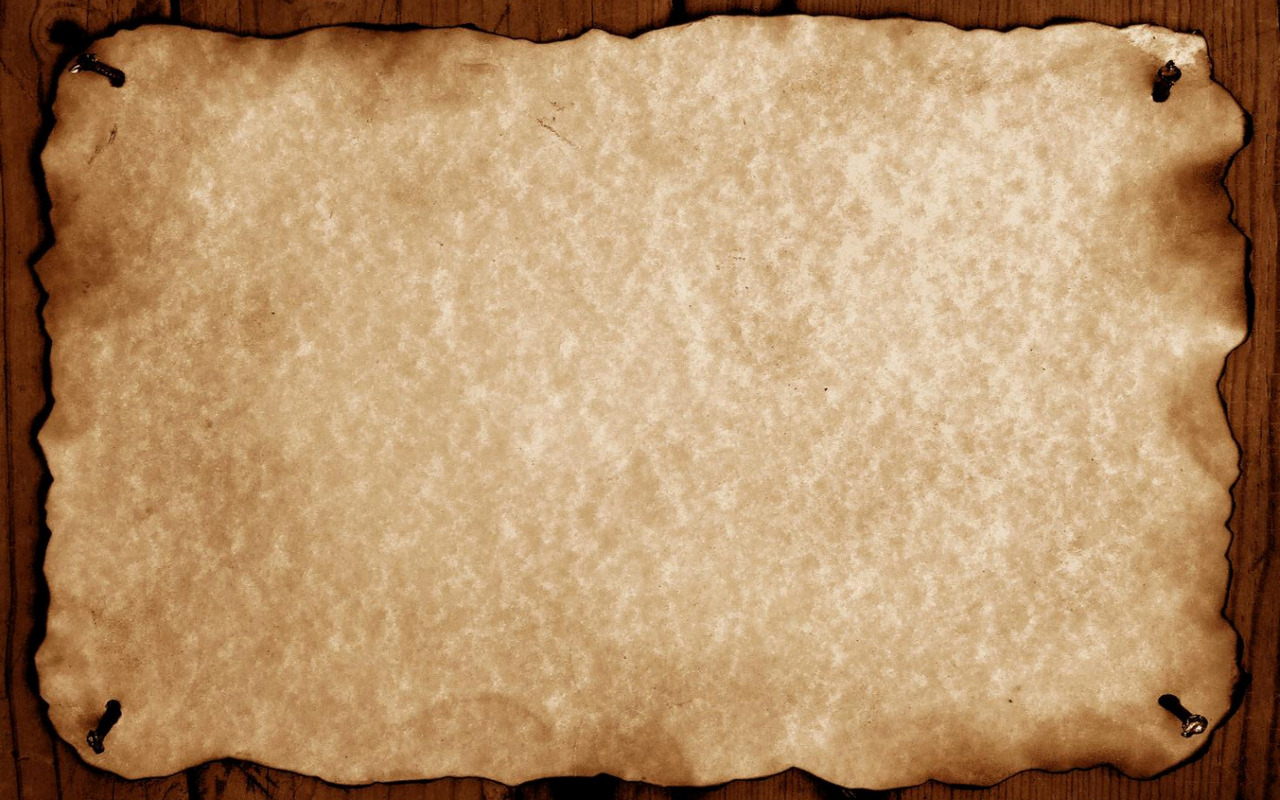 Great is theMystery of Godliness
And without controversy great is the mystery of godliness:  God was manifested in the flesh, Justified in the Spirit, Seen by angels,    Preached among the Gentiles,                  Believed on in the world,                              Received up in glory. (3:16)
[Speaker Notes: Approved as righteous … Vindicated as Divine.

(John 15:26), "But when the Helper comes, whom I shall send to you from the Father, the Spirit of truth who proceeds from the Father, He will testify of Me.”]
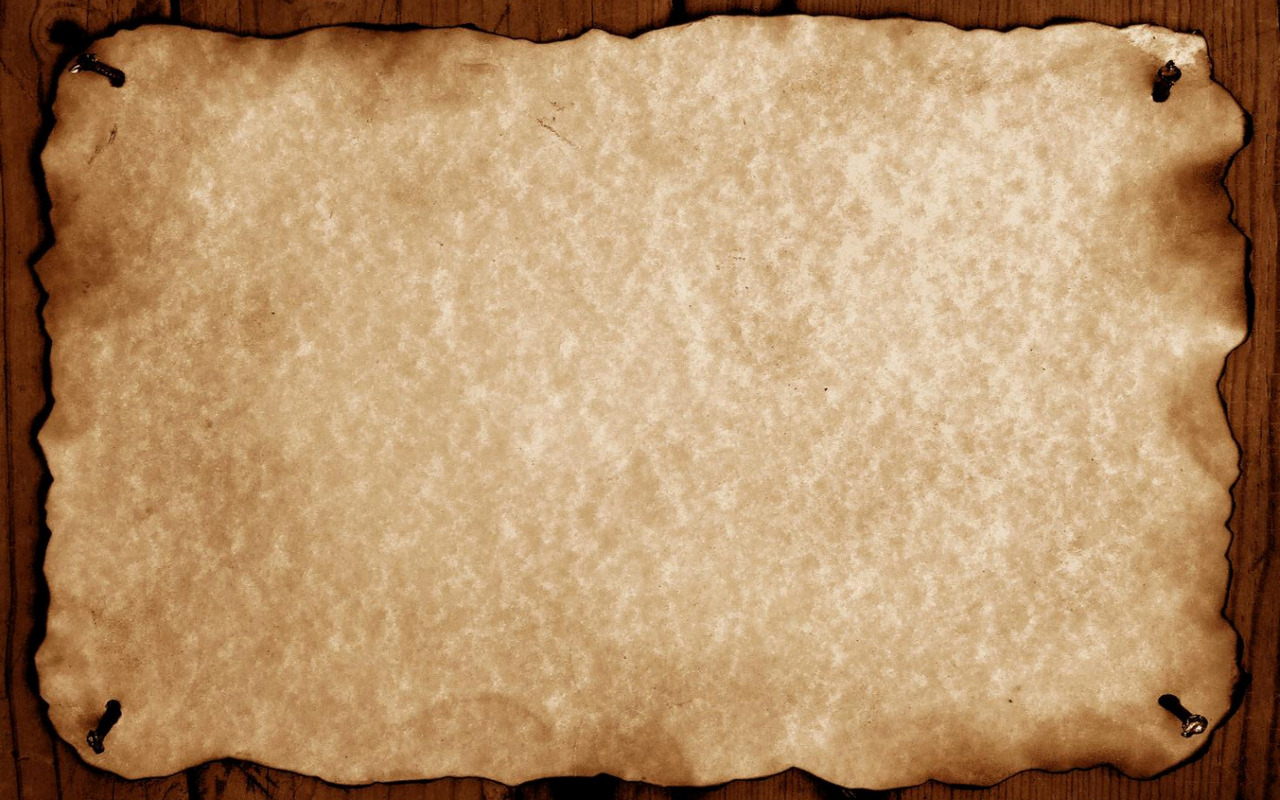 Great is theMystery of Godliness
And without controversy great is the mystery of godliness:  God was manifested in the flesh, Justified in the Spirit, Seen by angels,    Preached among the Gentiles,                  Believed on in the world,                              Received up in glory. (3:16)
[Speaker Notes: Numerous times in scripture the angels supplied their testimony concerning the Son of God!

Temptation - (Matthew 4:11), "Then the devil left Him, and behold, angels came and ministered to Him.”

Resurrection - (Matthew 28:5-6), “But the angel answered and said to the women, "Do not be afraid, for I know that you seek Jesus who was crucified. 6 He is not here; for He is risen, as He said. Come, see the place where the Lord lay.“]
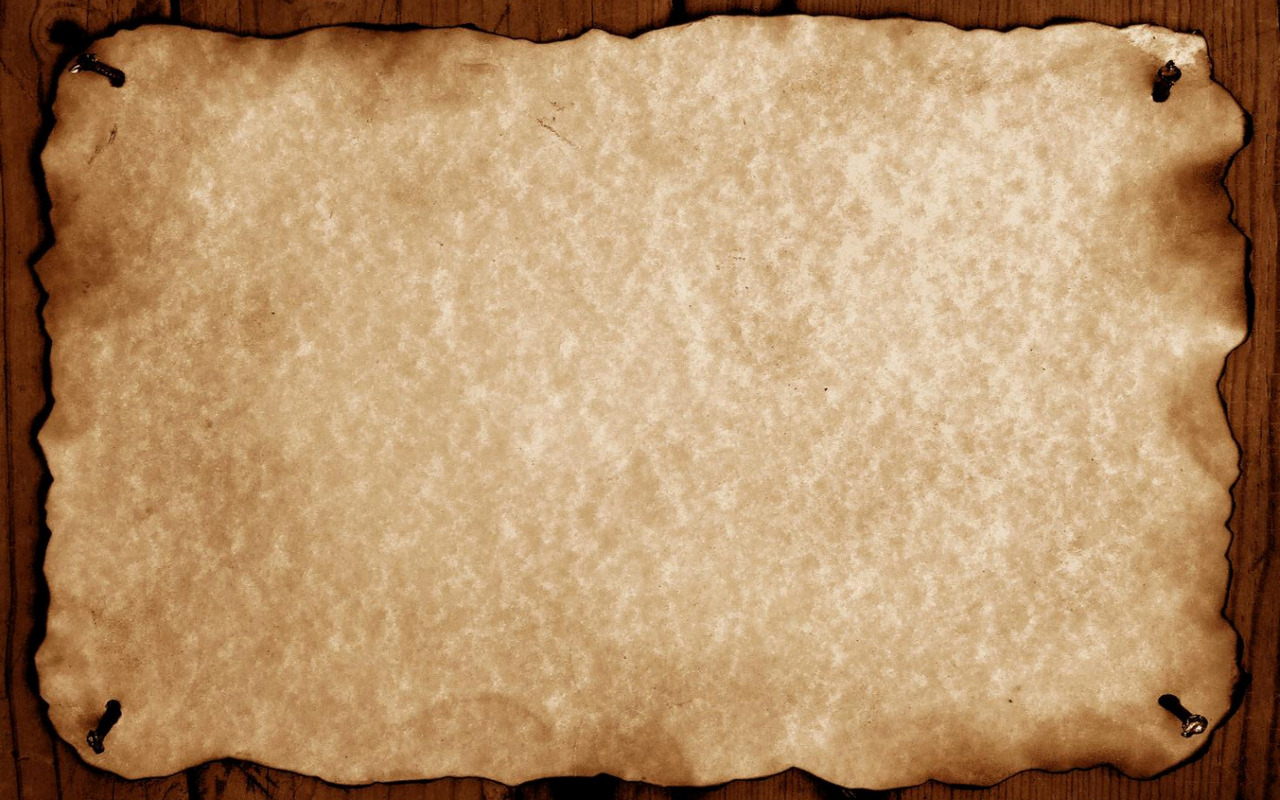 Great is theMystery of Godliness
And without controversy great is the mystery of godliness:  God was manifested in the flesh, Justified in the Spirit, Seen by angels,    Preached among the Gentiles,                  Believed on in the world,                              Received up in glory. (3:16)
[Speaker Notes: Foretold and Realized!

(Isaiah 2:2), “Now it shall come to pass in the latter days that the mountain of the Lord's house shall be established on the top of the mountains, and shall be exalted above the hills; and all nations shall flow to it.”

(Romans 1:16-17), "For I am not ashamed of the gospel of Christ, for it is the power of God to salvation for everyone who believes, for the Jew first and also for the Greek. 17 For in it the righteousness of God is revealed from faith to faith; as it is written, "The just shall live by faith.”]
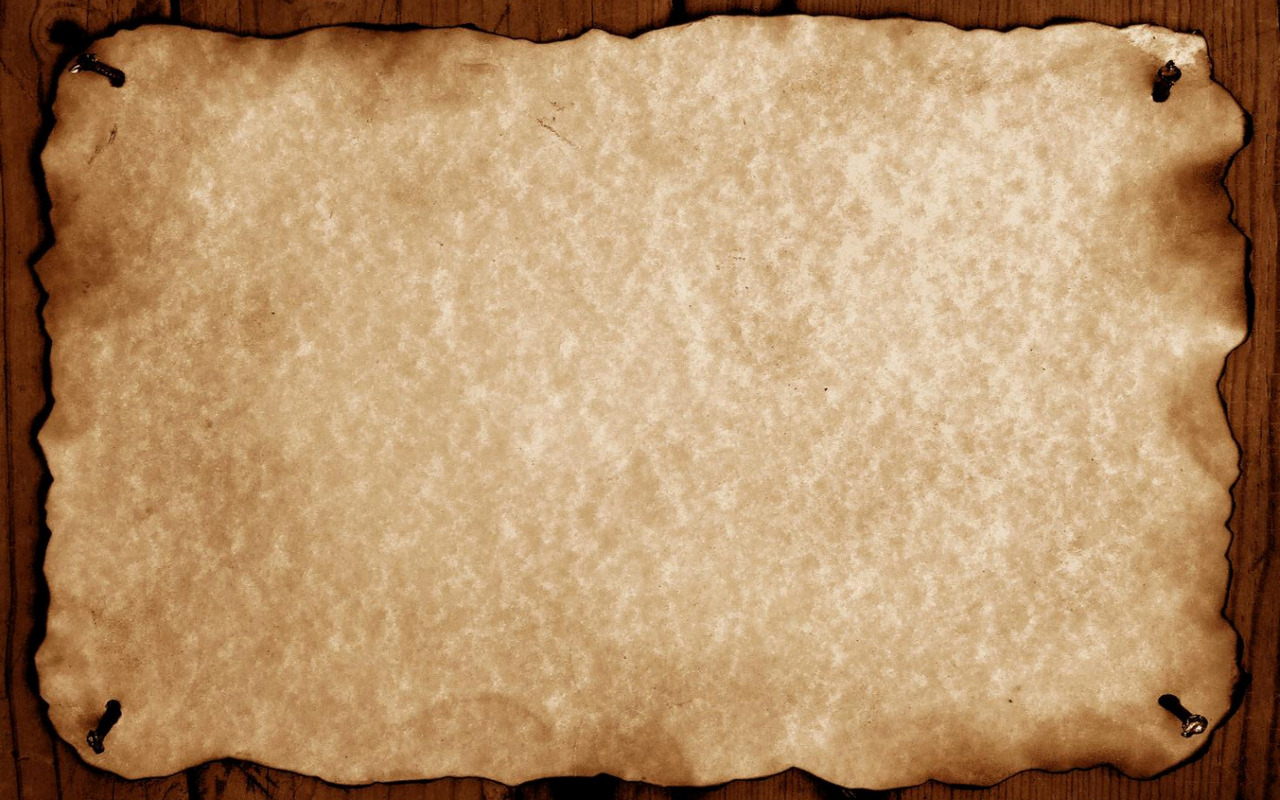 Great is theMystery of Godliness
And without controversy great is the mystery of godliness:  God was manifested in the flesh, Justified in the Spirit, Seen by angels,    Preached among the Gentiles,                  Believed on in the world,                              Received up in glory. (3:16)
[Speaker Notes: Everywhere the Gospel is Preached it brings forth fruit!

(Colossians 1:3-6), “We give thanks to the God and Father of our Lord Jesus Christ, praying always for you, 4 since we heard of your faith in Christ Jesus and of your love for all the saints; 5 because of the hope which is laid up for you in heaven, of which you heard before in the word of the truth of the gospel, 6 which has come to you, as it has also in all the world, and is bringing forth fruit, as it is also among you since the day you heard and knew the grace of God in truth.”]
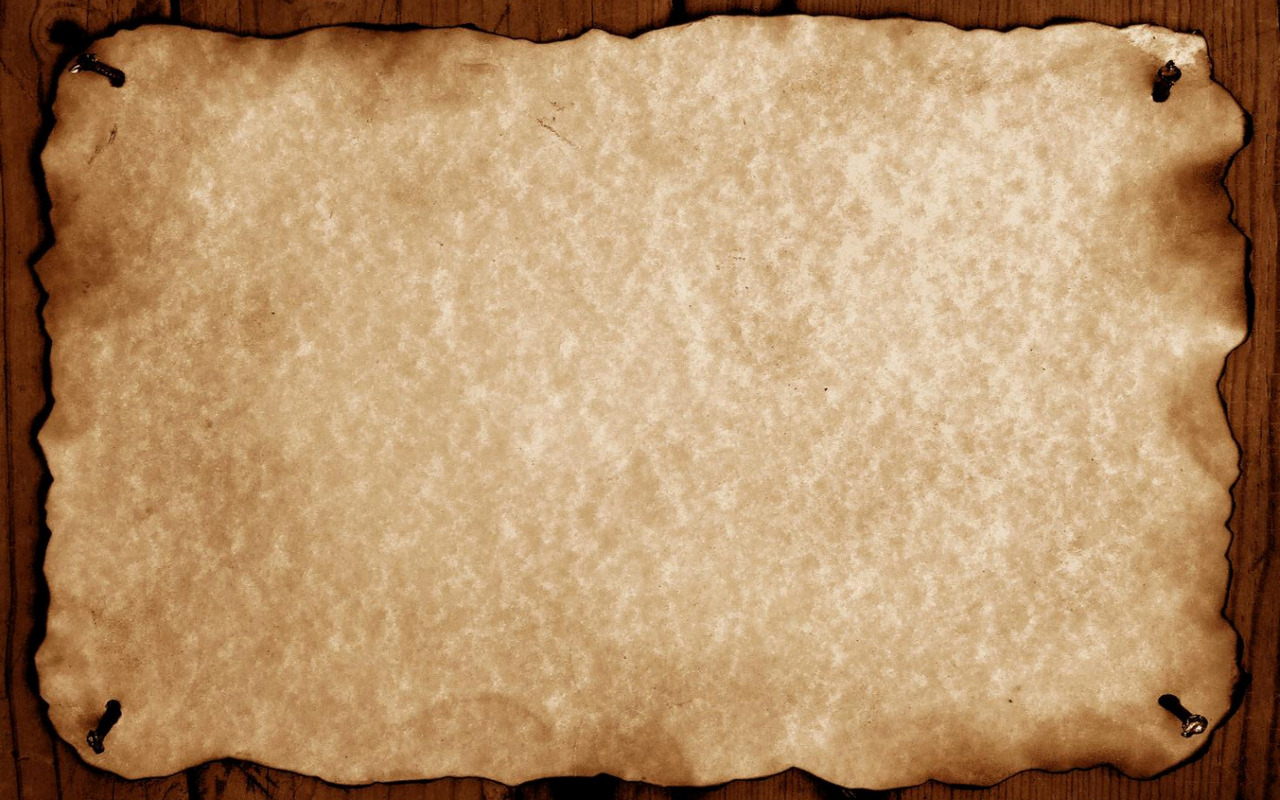 Great is theMystery of Godliness
And without controversy great is the mystery of godliness:  God was manifested in the flesh, Justified in the Spirit, Seen by angels,    Preached among the Gentiles,                  Believed on in the world,                              Received up in glory. (3:16)
[Speaker Notes: The ascension of Jesus attested to God’s exaltation of His Son!

(Acts 2:32-36), “This Jesus God has raised up, of which we are all witnesses. 33 Therefore being exalted to the right hand of God, and having received from the Father the promise of the Holy Spirit, He poured out this which you now see and hear. 34 "For David did not ascend into the heavens, but he says himself:  'The Lord said to my Lord, "Sit at My right hand, 35 Till I make Your enemies Your footstool." ‘ 36 "Therefore let all the house of Israel know assuredly that God has made this Jesus, whom you crucified, both Lord and Christ.".”]
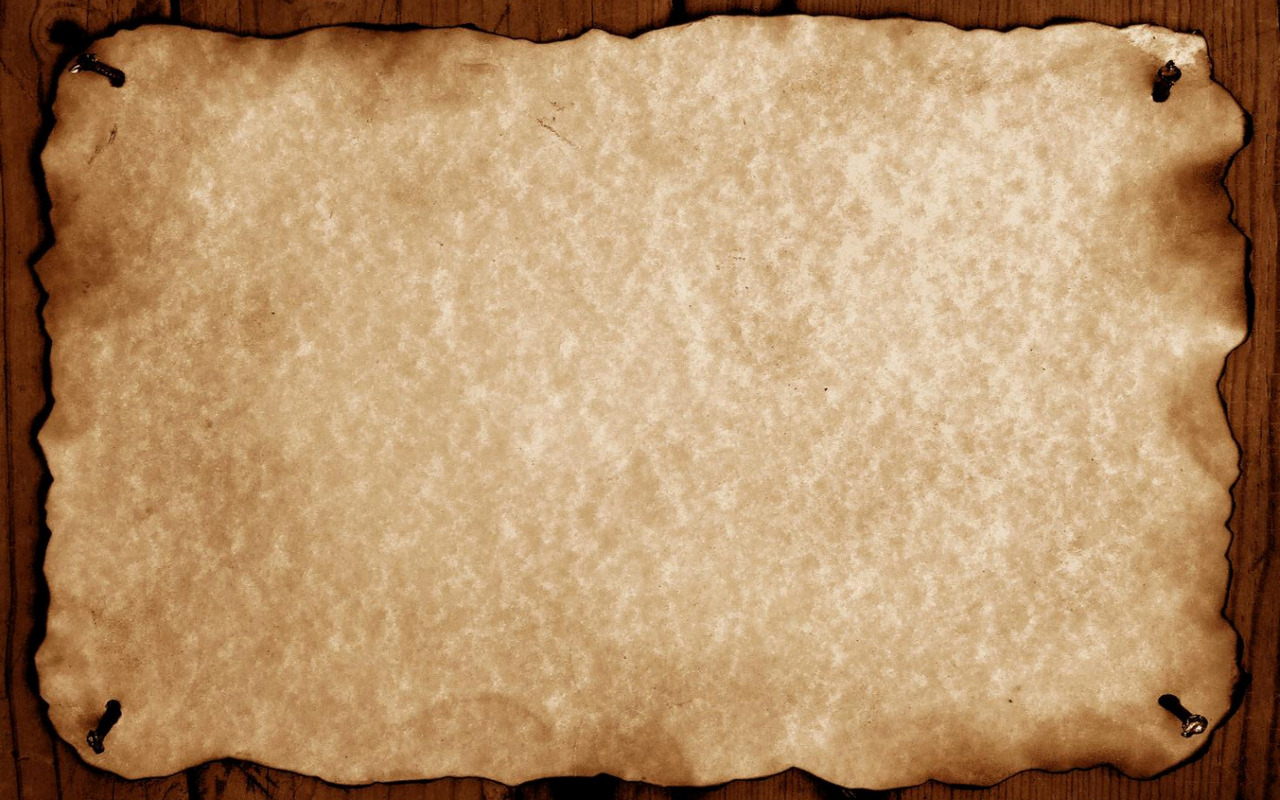 A Terrible Apostasy
Now the Spirit expressly says that in latter times some will depart from the faith, giving heed to deceiving spirits and doctrines of demons, 2 speaking lies in hypocrisy, having their own conscience seared with a hot iron, 3 forbidding to marry, and commanding to abstain from foods which God created to be received with thanksgiving by those who believe and know the truth.  (4:1-3)
[Speaker Notes: Why?
Listen to lying words and false doctrine
(2 Timothy 2:16-18), “But shun profane and idle babblings, for they will increase to more ungodliness. 17 And their message will spread like cancer. Hymenaeus and Philetus are of this sort, 18 who have strayed concerning the truth, saying that the resurrection is already past; and they overthrow the faith of some.”
Become false teachers themselves!
Speak lies, seared consciences, elevating manmade doctrine (commands & prohibitions).]
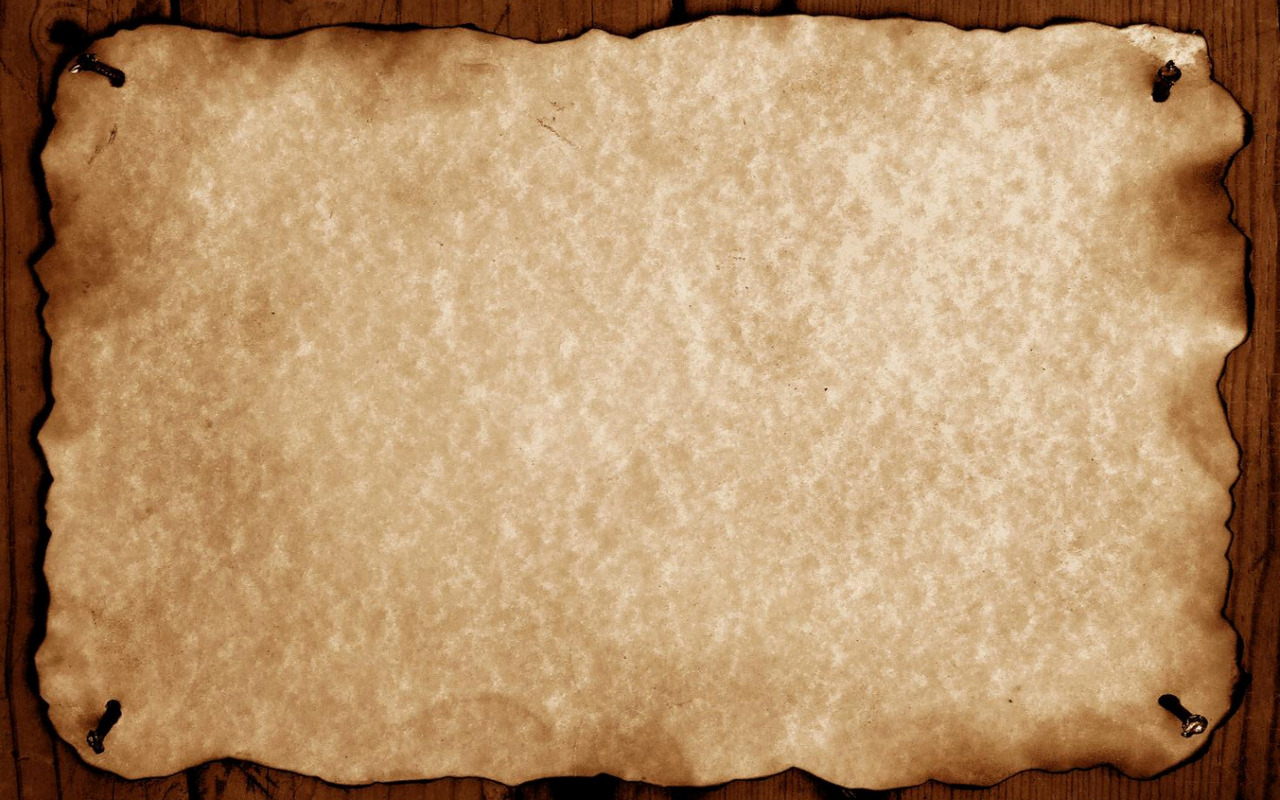 Conclusion
Don’t disqualify yourself from receiving the benefits of God’s great scheme of Redemption. 
Uphold the truth!
2 Corinthians 13:5-6
[Speaker Notes: (2 Corinthians 13:5-6), “Examine yourselves as to whether you are in the faith. Test yourselves. Do you not know yourselves, that Jesus Christ is in you? —unless indeed you are disqualified. 6 But I trust that you will know that we are not disqualified.”]